DELEGATES' ASSEMBLY 2016
Helsinki, 7.-9.9.2016
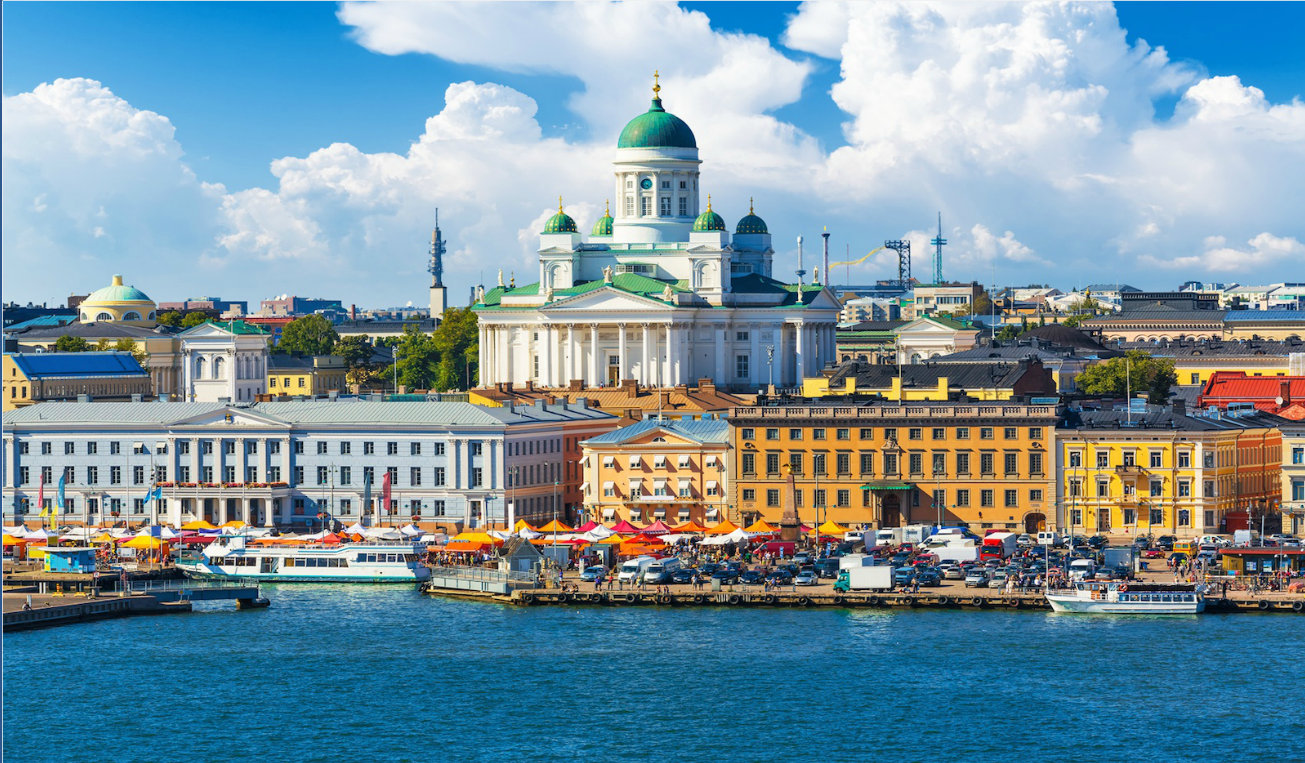 https://storify.com/tolveikko/helsinki
Mikä Delegates’ Assembly?
Pelastusalan kansainvälisen kattojärjestön CTIF:n vuosittainen edustajakokous

Ajankohta vakiintunut syyskuun alkuun

Kokoukseen odotetaan noin 140 pelastusalan korkeinta viranomaisjohtoa ja alan järjestöjä sekä teollisuuden edustajaa CTIF:n jäsenmaista

Vieraita odotetaan mm. Yhdysvalloista, Japanista ja monesta eri Euroopan maasta.
Delegates' Assembly 2016
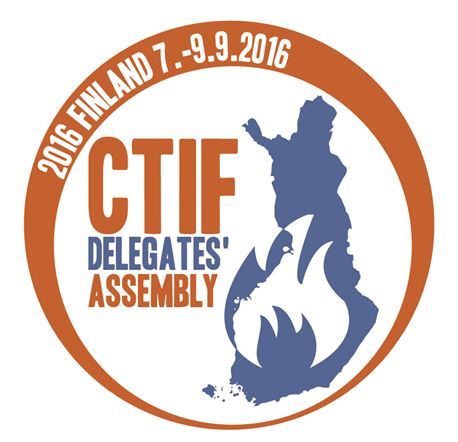 ”Tilaisuus, jossa opitaan uutta, tehdään päätöksiä ja tavataan ystäviä."
Tilaisuuden sijainti: Scandic Park
Täysin uudistettu (2014)

Suomen suurin hotelli (523 huonetta)

Pohjoismaiden paras hotelliketju 2014
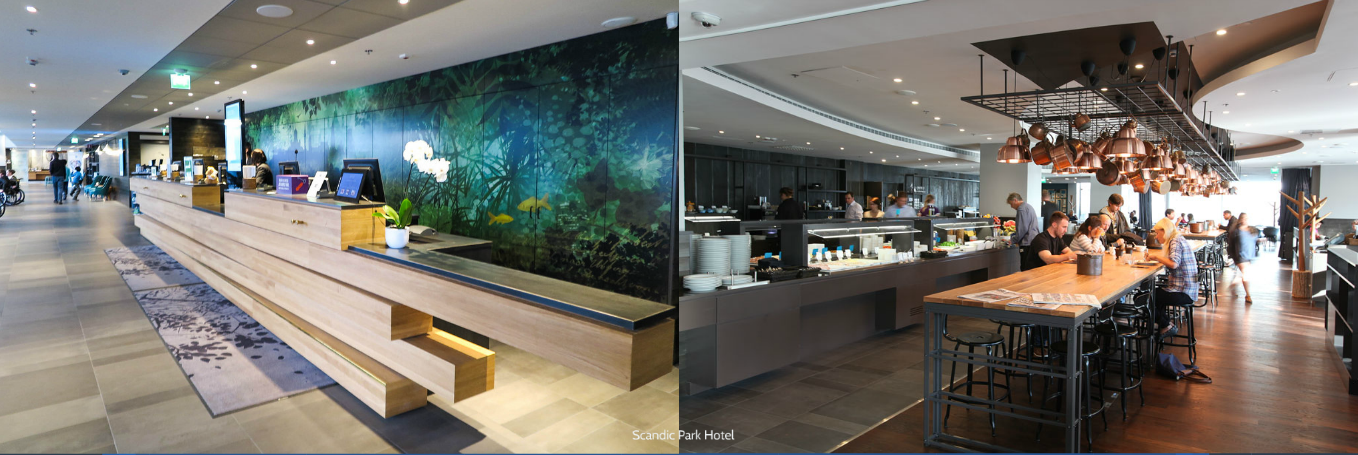 Petteri Sulonen http://www.flickr.com/photos/primejunta/85222832/
Alustava ohjelma
Keskiviikko, 7.9.   	Saapuminen ja yhteisillallinen

Torstai, 8.9. 	   	Edustajakokous
			Kansainvälinen seminaari
			Yhteiskuva
			Helsingin kaupungin isännöimä gaalaillallinen

Perjantai, 9.9.       	Kansainvälinen seminaari
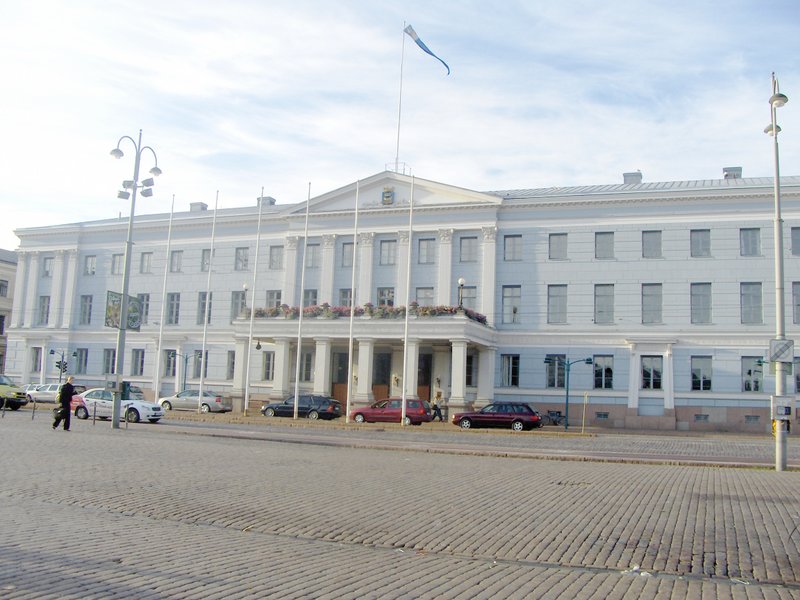 Petteri Sulonen http://www.flickr.com/photos/primejunta/85222832/
Lisäksi:
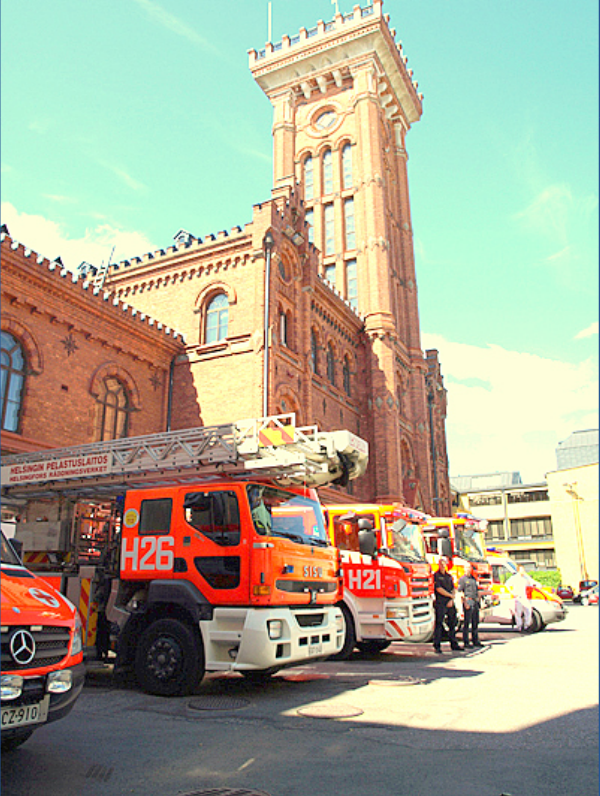 Komissio- ja työryhmäkokouksia
	Eurooppakomissio
	Metsäpalokomissio
	Lentoasemien pelastustoimintakomissio
	Koulutustyöryhmä

Näytteilleasettajien tila & näytteilleasettajien esityksiä
http://www.hel.fi/wps/portal/Pelastuslaitos/Artikkeli?urile=wcm%3Apath%3A//pela/fi/Pelastustoiminta/Pelastusasemat/Erottaja&current=true
Petteri Sulonen http://www.flickr.com/photos/primejunta/85222832/
Ohjelmaa myös puolisoille
Tutustuminen Porvooseen

Marimekko Outlet

Iittala & Arabia outlet
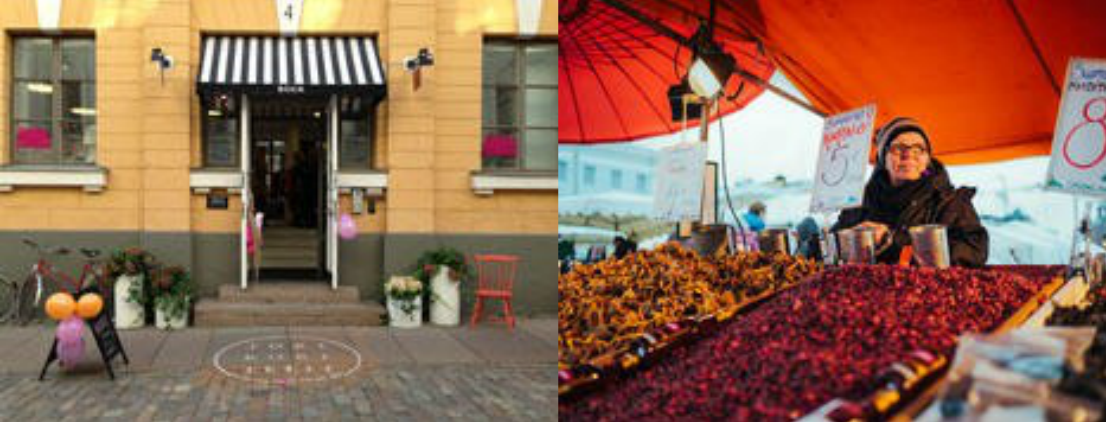 Petteri Sulonen http://www.flickr.com/photos/primejunta/85222832/
Miten sinä voit osallistua?
Tule mukaan torstain tai perjantain (maksullisiin) kansainvälisiin seminaareihin
Torstain aiheena terveet palomiehet ja heidän turvallisuus
Perjantain aiheena pelastusalan ammattilaiset odottamattomissa tapahtumissa, esimerkkeinä Pariisin terrori-iskut ja pakolaiskriisi
Petteri Sulonen http://www.flickr.com/photos/primejunta/85222832/
Miten sinä voit osallistua?
Voit myös tulla vapaaehtoiseksi tapahtumaan
Ikäraja 15-vuotta
Tekemistä riittää; infopisteellä lentokentällä, infopisteellä hotellilla, kokousavustajana, valmisteluissa, kuljetuksissa, puolisojen ohjelman pyörittämisessä…
Katso lisää: www.ctif.fi
Petteri Sulonen http://www.flickr.com/photos/primejunta/85222832/
Tervetuloa mukaan!
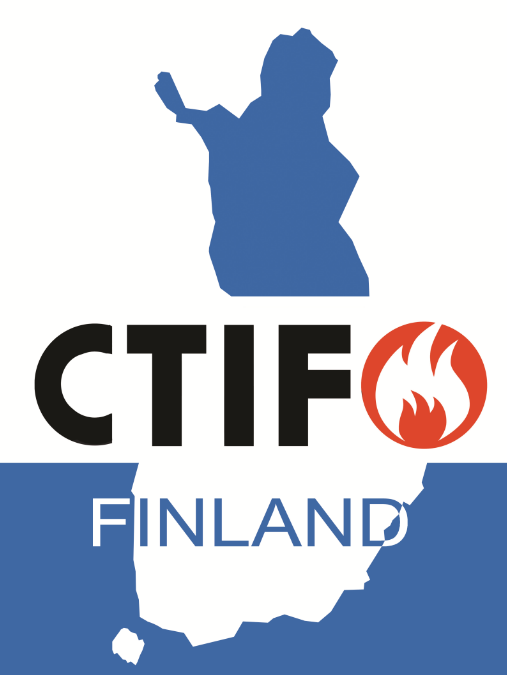 Lisätietoja:

www.ctif.fi
Petteri Sulonen http://www.flickr.com/photos/primejunta/85222832/